Голосківська гімназіяОтинійської селищної ради
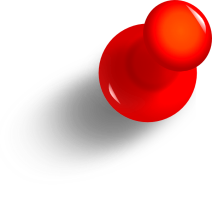 АТЕСТАЦІЯ-2022
Роксолана Степанівна Мохнацька
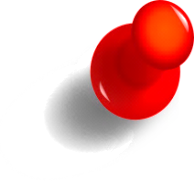 31.01.1987 року народження,
вчитель української мови і літератури
Голосківської гімназії
Отинійської селищної ради,
освіта повна вища, закінчила
Державний вищий навчальний заклад
«Прикарпатський національний
університет імені Василя Стефаника»
у 2011 році за спеціальністю
«Українська мова та література»
та здобула кваліфікацію
«Філолог, викладач української мови та  літератури»,
стаж безпосередньої педагогічної
роботи 13 років,
спеціаліст першої кваліфікаційної категорії
Мета професійної діяльності:
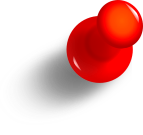 організації навчання та виховання учнів під час здобуття ними повної загальної середньої освіти шляхом формування в них ключових компетентностей і світогляду на основі загальнолюдських і національних цінностей, а також розвитку інтелектуальних, творчих здібностей, необхідних для успішної самореалізації та подальшого навчання
Методична проблема
Використання сучасних освітніх технологій на уроках української мови та літератури
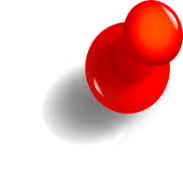 Підвищення кваліфікації
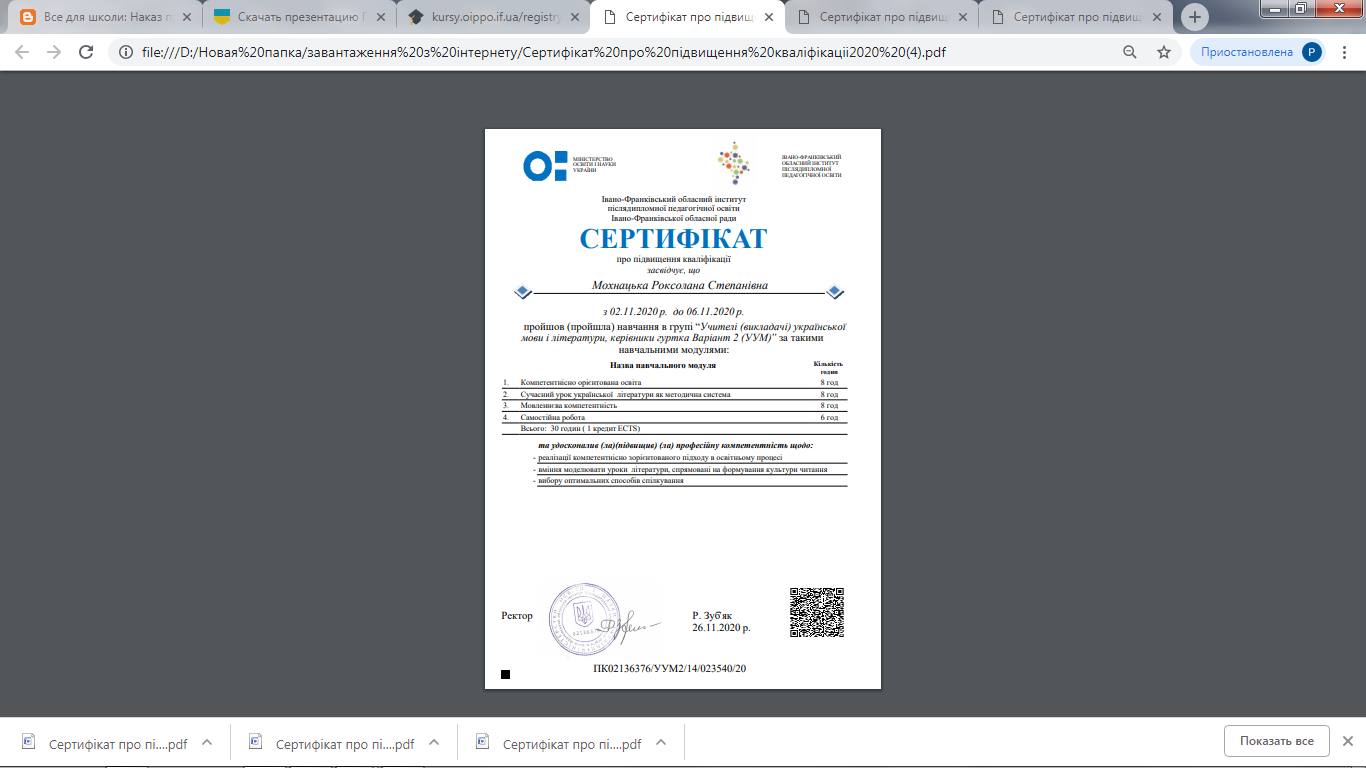 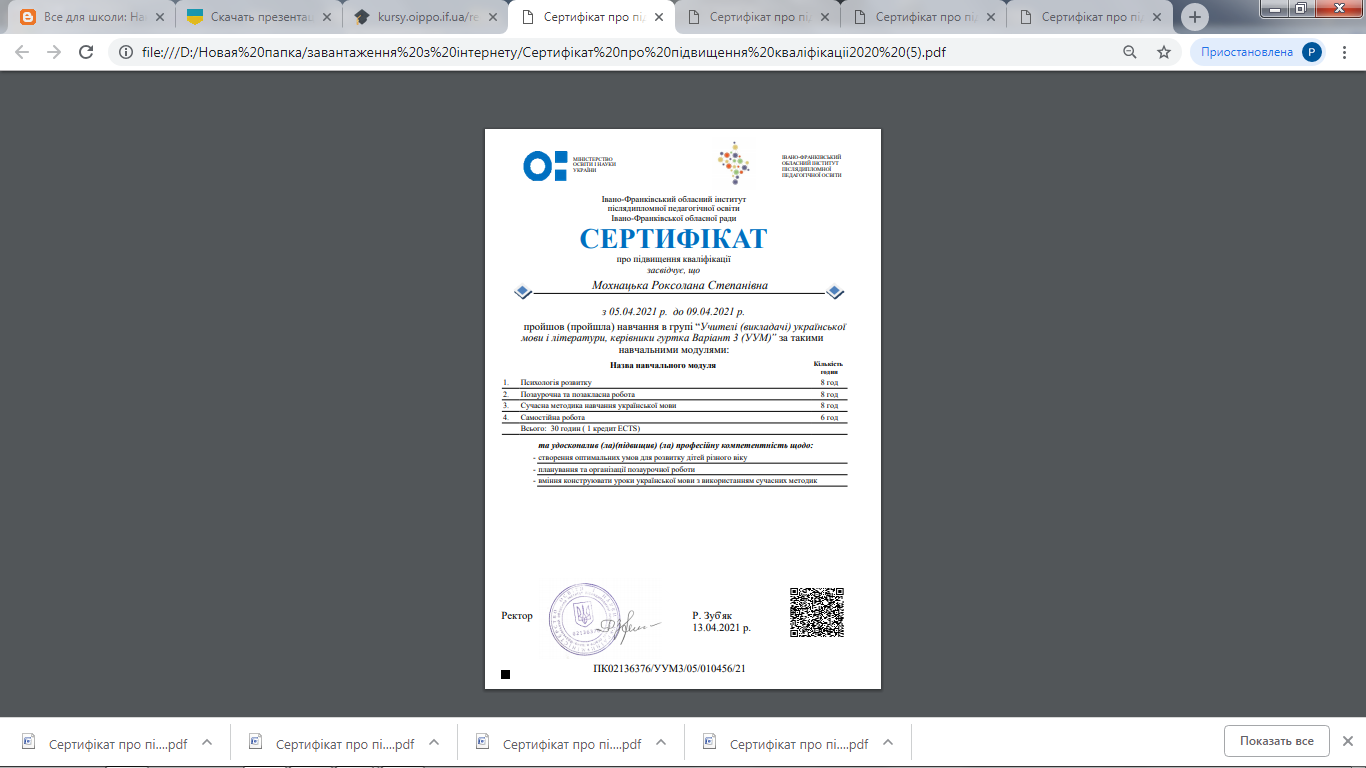 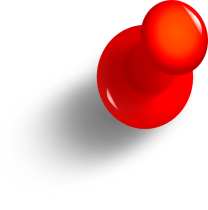 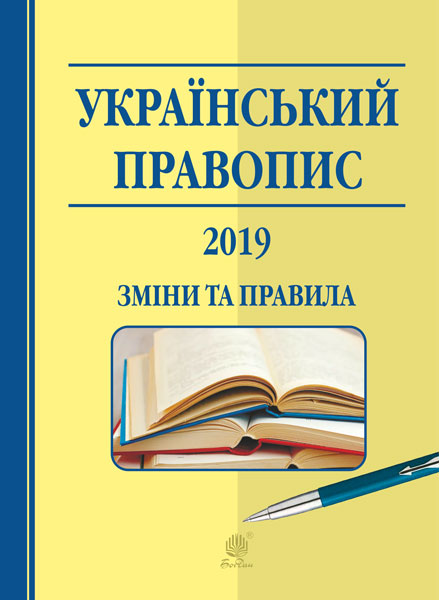 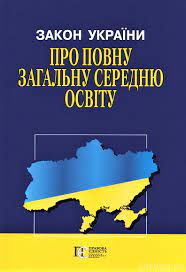 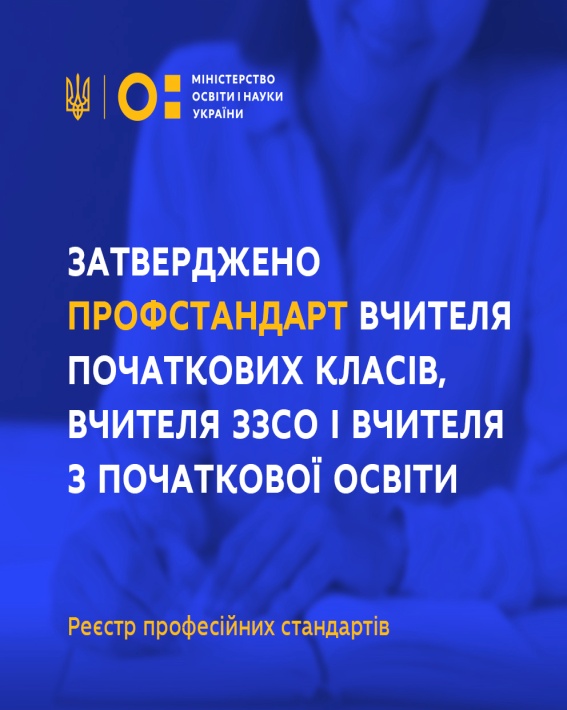 Професійні компетентності
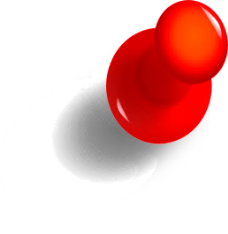 мовно-комунікативна 
предметно-методична
 інформаційно-цифрова 
психологічна 
емоційно-етична 
компетентність педагогічного партнерства
здоров’язбережувальна
прогностична 
організаційна 
інноваційна 
здатність до навчання впродовж життя
рефлективна